Omgaan met ouders/verzorgers
Pedagogiek 4
PW/GPM cohort 20
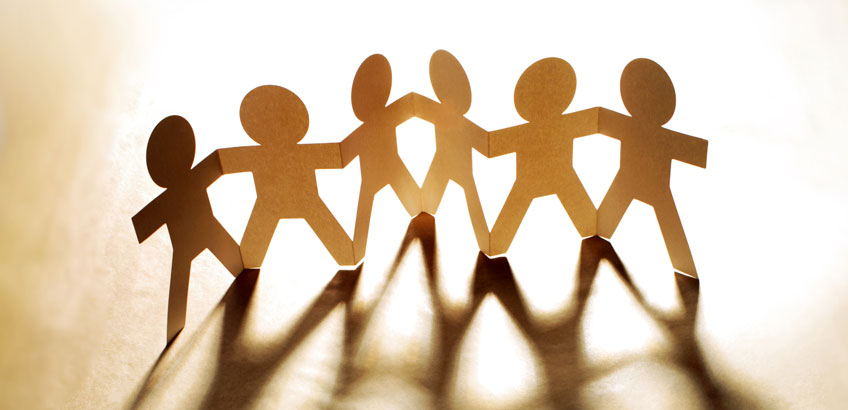 Inhoud
1. Contact maken ​
​2. Gesprekken voeren met ouders / ouders met taalbarrière 
3. Gesprek voeren met ouders (overdracht, tactvol/moeilijk)
4. Alledaagse gesprekken Gespreksvormen/-vaardigheden
5. Gespreksvormen/gespreksvaardigheden
​6. Interculturele communicatie
7. Assertiviteit 
​8. Conflicten en agressie
[Speaker Notes: Voortgang Roos]
Doelen
Je verdiept je in verschillende gesprekstypes en technieken
Je oefent gespreksvaardigheden
[Speaker Notes: Voortgang Roos]
Alledaagse gesprekken
Hoofdstuk 5 Alledaagse gesprekken voeren

5.2 Kenmerken van een alledaags gesprek
5.3 Contact leggen
5.4 Een gesprek gaande houden
5.5. Een gesprek afronden
5.6 Taal in informele gesprekken
5.7 Actief luisteren
[Speaker Notes: -Kies een foto]
Alledaagse gesprekken
Bespreek: 

Wat is het verschil tussen een alledaags gesprek en een formeel gesprek
Wat vindt jij makkelijker? Hoe komt dat?
[Speaker Notes: -Kies een foto]
Alledaagse gesprekken
Hé OEN laat OMA thuis en gebruik NIVEA – YouTube

Bekijk het filmpje

Welke ga jij onthouden en gebruiken?
[Speaker Notes: -Kies een foto]
Kies een thema uit het boek wat je nog lastig vindt:

5.2 Kenmerken van een alledaags gesprek
5.3 Contact leggen
5.4 Een gesprek gaande houden
5.5. Een gesprek afronden
5.6 Taal in informele gesprekken
5.7 Actief luisteren

Maak een poster of infographic over deze paragraaf.

Aan het eind van de les presenteer je deze aan elkaar.
Bekijk elkaars posters
Noem bij elke poster een goed punt over de inhoud.
[Speaker Notes: -Kies een foto]